Préparation Audit Label Employeur Pro-Vélo
Nom de votre société / organisation
Date Audit
Nom/Prénom du/ de la référent.e vélo
1
N° et intitulé du critère
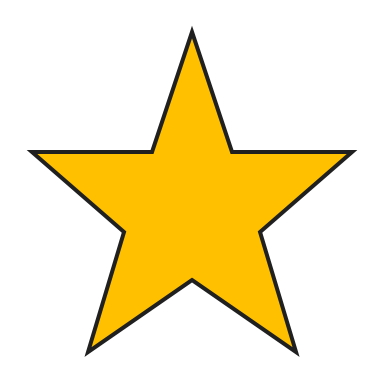 Fiche de poste
Lettre de mission
INAPLICABLE IMPOSSIBILITE DE REALISER TRAVAUX
Si étoile, le critère est obligatoire
Consignes sur l’applicabilité du critère
Exemple de pièces justificatives
Insérer dans chacune des slides 
vos captures d’écran 
listes de pièces justificatives
liens éventuels vers un drive
Envoyer ce document et l’ensemble des pièces 5 jours ouvrés avant la date de l’audit
2
1. PILOTAGE ET STRATÉGIE
3
1.1.1. Nomination d’une personne référente sur site
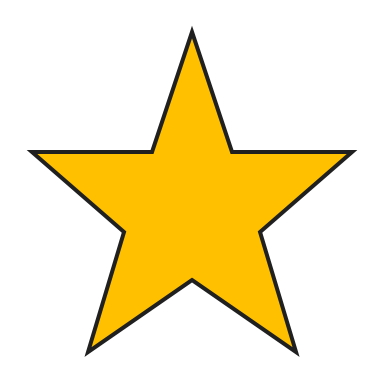 Fiche de poste
Lettre de mission
4
1.1.2.A. Développement d’une stratégie mobilité vélo : diagnostic
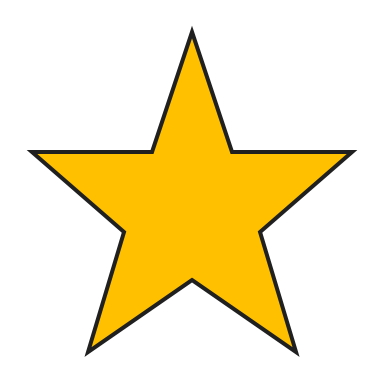 Plan de mobilité Employeur (Les livrables produits dans le cadre de la prestation OEPV "définition d'une stratégie" sont conformes)
5
1.1.2.B. Développement d’une stratégie mobilité vélo : plan d’action
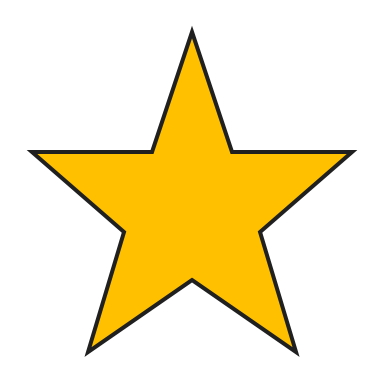 Plan de mobilité Employeur (Les livrables produits dans le cadre de la prestation OEPV "définition d'une stratégie" sont conformes)
Modèle plan d’action fourni via la communauté
6
1.1.2.C. Développement d’une stratégie mobilité vélo : indicateurs
CR de réunion avec mention des indicateurs
Indicateurs dans un plan d’action
7
1.1.2.D. Développement d’une stratégie mobilité vélo : moyens financiers
Tableau de suivi des dépenses
Budget prévisionnel
8
1.1.3. Détermination d’un objectif réfléchi de part modale vélo
Déclaration d'intention
Potentiel de part modale issue d'un diagnostic et/ou PDME
9
1.1.4. Engagement de la direction en matière de mobilité vélo
Communication interne
Post Réseaux Sociaux
Photo des membres du codir/comex à vélo
10
1.2.1. Communication externe pro-vélo
Revue de presse
Offres d'emploi
Vidéos
Newsletters
11
1.2.2. Pratiques d’achats pro-vélo
Charte achat responsable
Contrat de prestation
12
1.2.3. Plaidoyer pro-vélo auprès des parties prenantes externes
CR de réunion
Convention de partenariat
Echange de mails avec Club Employeurs, Collectivités, Association locale
13
2. COMMUNICATION ET MOTIVATION
14
2.1.1.A. Existence d’un support ou guide centralisant les informations pro-vélo
Guide papier ou numérique
Capture d'écran intranet
15
2.1.1.B. Qualité et exhaustivité du contenu du support ou du guide centralisant les informations pro-vélo
Guide papier ou numérique
Capture d'écran intranet
16
2.1.2.A. Communications sur la mobilité vélo pour le personnel
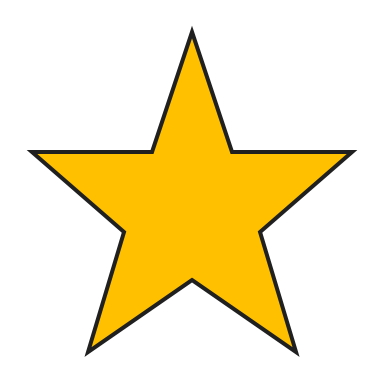 Mail
Affiches
Newsletter
Intranet
17
2.1.2.B. Communications sur la mobilité vélo pour les nouvelles personnes venant sur le site
Capture d'écran extranet / site internet
18
2.1.3.A. Sensibilisation sur l’intermodalité ou le report modal
Mail
Note d'information
Newsletter
19
2.1.3.B. Conseil personnalisé pour inciter au report modal
Note d'information
CR
20
2.2.1. Création et animation d’une communauté pro-vélo
Captures d'écran du système d'échange utilisé (Teams, Slack, Element, etc.)
21
2.2.2.A. Mise en place du Forfait Mobilités Durables (FMD)
CR, PV
Accord d'entreprise, DUE
22
2.2.2.B. Suivi du FMD et conditions d’accès
CR, PV, Délibération
Accord
Tableau de suivi
23
2.2.2.C. Montant du FMD
CR, PV, Délibération
Accord d’entreprise, DUE
24
2.2.3. Autres incitations financières que le FMD
Communication interne
25
2.3.1. Existence d’informations pertinentes incitant les visiteurs, usagers ou clients à venir à vélo
APPLICABLE SEULEMENT AUX ERP
Capture d'écran extranet / réseaux sociaux / Plaquette / affiche
26
2.3.2. Proposition d’incitations ponctuelles ou pérennes à l’utilisation du vélo par les visiteurs, usagers ou clients
APPLICABLE SEULEMENT AUX ERP
Capture d'écran extranet / réseaux sociaux / Plaquette / affiche
27
2.3.3. Possibilité d’un stationnement vélo pour les visiteurs, usagers ou clients
APPLICABLE SEULEMENT AUX ERP
Visite sur site pendant l’audit
Photos
28
2.3.4. Présence d’outils de maintenance et / ou de matériel pour les visiteurs, usagers ou clients
APPLICABLE SEULEMENT AUX ERP
Visite sur site pendant l'audit
Photos
29
2.4.1. Organisation d’activités régulières en lien avec la mobilité vélo
Photos
Article, compte rendu
Suivi plan d’actions
30
2.4.2.A. Participation à un défi mobilité
Photos
Article, compte rendu
Suivi plan d'actions
31
2.4.2.B. Communication et bilan du défi mobilité
Communications
Tableau de suivi
32
3. SERVICES
33
3.1.1.A. Mise à disposition d’outils
Visite sur site
Photos des outils
34
3.1.1.B. Présence d’un espace dédié à la réparation, maintenance
INAPPLICABLE SI LOCAUX TROP PETITS / IMPOSSIBILITE DE REALISER TRAVAUX
Visite sur site
Photos de l’espace
35
3.1.2.A. Intervention régulière pour entretenir ou réparer les vélos du personnel
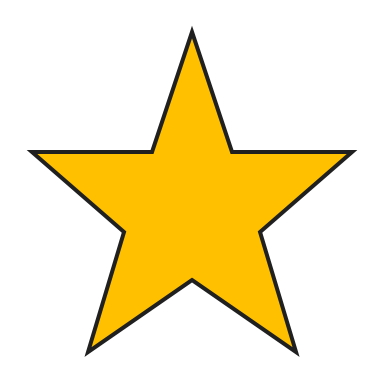 Factures
Photos
Feuilles d'émargement
36
3.1.2.B. Nombre de cyclistes bénéficiaires des interventions
Feuilles d'émargement
Tableau de suivi
37
3.2.1.A. Mise à disposition de vélos
Visite sur site
Note d'information interne
38
3.2.1.B. Déplacements autorisés pour la flotte de vélos
Note d'information
39
3.2.2. Organisation d’essais de vélos et d’équipements
Factures
Photos
Note /mail
40
4. SÉCURITÉ
41
4.1. Formation à la conduite sécurisée du vélo
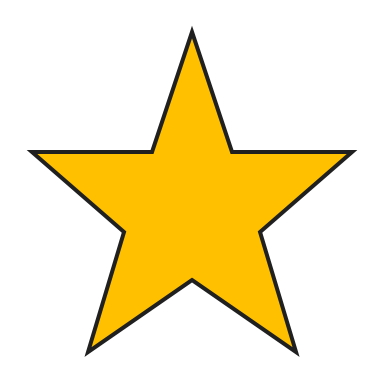 Factures
Photos
Feuilles d'émargement
42
4.2. Distribution gratuite d’un kit sécurité
Note d'information
Visite sur site
Photos des pièces du kit
43
4.3. Suivi des risques et des accidents
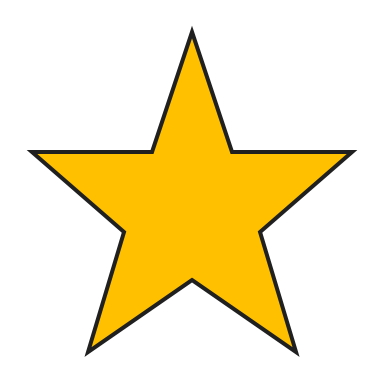 Note d'information
Tableau de suivi des accidents
DUERP
44
5. ÉQUIPEMENTS
45
5.1.1. Présence d’un espace de stationnement
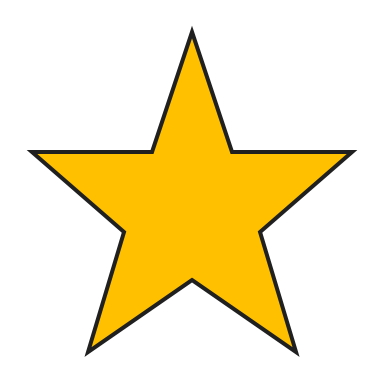 Visite sur site
Photos
46
5.1.2. Qualité et confort du matériel de stationnement vélo
INAPPLICABLE SI PAS DE STATIONNEMENT VELO
Visite sur site
Photos
47
5.1.3. Capacité suffisante de stationnement vélo
INAPPLICABLE SI PAS DE STATIONNEMENT VELO
Visite sur site
48
5.1.4. Proposition de places de stationnement aux organisations voisines
INAPPLICABLE SI PAS DE STATIONNEMENT VELO
Mail
Protocole/ Convention partenariale
49
5.2.1. Cheminement vélo sur site sécurisé et confortable
INAPPLICABLE SI PAS DE STATIONNEMENT VELO
Visite sur site
50
5.3.1. Vestiaires
INAPPLICABLE SI LOCAUX TROP PETITS : IMPOSSIBILITE DE REALISER TRAVAUX
Visite sur site
51
5.3.2. Casiers, espaces de rangement et autres équipements
Visite sur site
52
5.3.3. Douches
INAPPLICABLE SI LOCAUX TROP PETITS / IMPOSSIBILITE DE REALISER TRAVAUX
Visite sur site
53